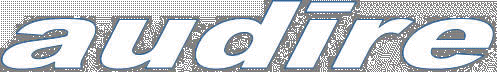 ¿Qué pasó con los cambios en el marco conceptual IFRS? II
Braulio Adriano Rodríguez Castro, 
Lorena Henao Pardo, 
Marcos Ancisar Valderrama Prieto  Nestor Javier Lizarazo Sierra
Discussion Paper
A review of the conceptual framework for financial reporting
Section 4 - 7
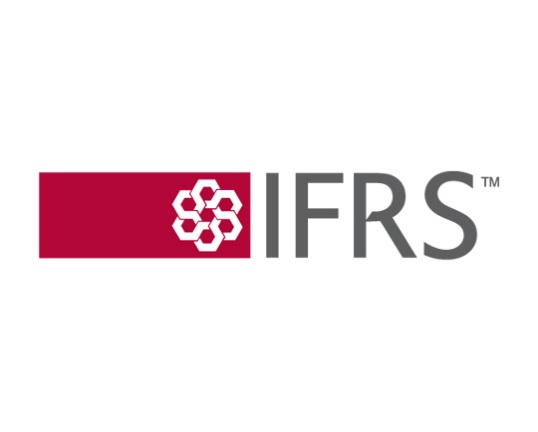 SECCIÓN 4
Reconocimiento y Des reconocimiento
Lorena Henao Pardo
Qué trata la sección 4?
Por qué no reconocerlo?
El MC actual no hace referencia al des reconocimiento.
Reconocimiento MC 2010
Restricción del costo
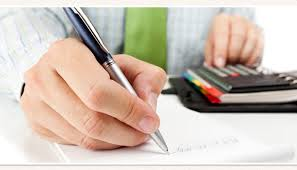 Debería una entidad reconocer todos sus activos y pasivos?
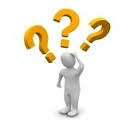 1. Cambio
Esta sección discute si el MC revisado debería incluir criterios de reconocimiento que se refieran a:

a. Probabilidad 
b. Relevancia y restricción del costo. 
c. Representación fiel.
a. Probabilidad
‘’Probable que cualquier beneficio económico asociado con la partida llegue a, o salga de la entidad’’

El IASB cree que deberían quitarse las referencias de probabilidad del criterio de reconocimiento en el marco conceptual.
b. Relevancia y restricción del costo
En la mayoría de los casos el reconocimiento de recursos y obligaciones provee a los usuarios de los ESFS con información relevante, pero en algunos casos la información podría proveer información que no es relevante, o que no es suficientemente relevante para justificar el costo. 

Si el nivel de incertidumbre en un estimado es muy grande la relevancia de ese estimado es cuestionable.

Los beneficios de la medición de algunos activos intangibles generados internamente pueden no superar los costos, si las mediciones resultantes no son relevantes a los usuarios de los ESFS o si identificar esos activos y medirlos es muy costoso.
c. Representación fiel
‘’El elemento tiene un costo o valor que pueda ser medido con fiabilidad’’
(completa, neutral y libre de error)

Se eliminó el termino de confiabilidad (MC 2010)

Se debe considerar si el criterio de reconocimiento debe incorporar algo correspondiente a confiabilidad o cualquier otro aspecto de representación fiel.
c. Representación fiel
Si la medición de un activo o pasivo depende de estimados, las preguntas para consideración del IASB en relación con el reconocimiento son:

-a. Podría la medición proveer información relevante a los usuarios de los ESFS? Si no, podría alguna otra medición proveer información relevante? Si no esta disponible la medición podría proveer información relevante? o si la información no es relevante para justificar el costo de prepararla, el párrafo 4.10 sugiere q el activo o el pasivo podría no ser reconocido. 

b. Si la medición de activo o pasivo provee información relevante a los usuarios, es posible que presente ese activo o pasivo fielmente? Si sí, cual es la mas confiable forma de representarlo.
Reconocimiento
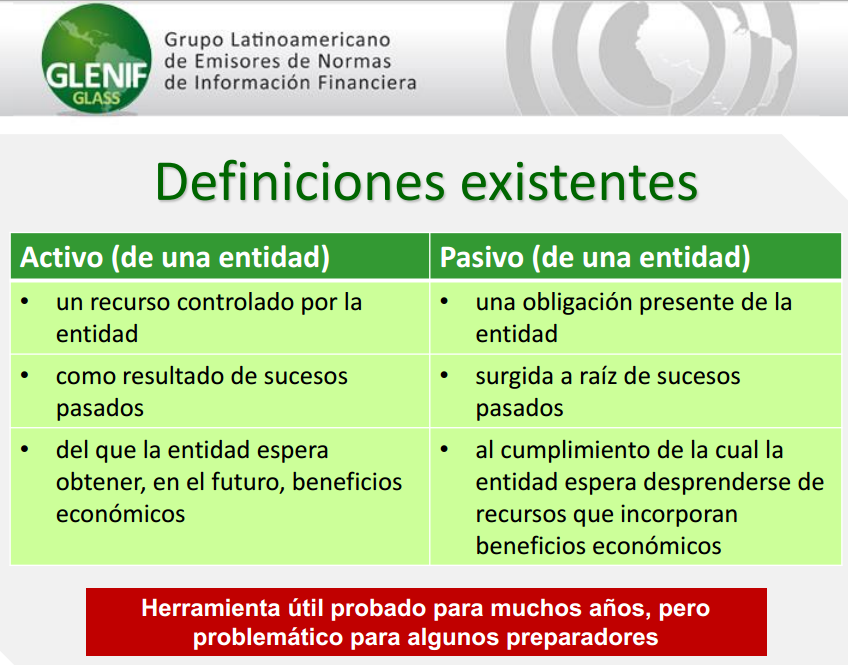 Reconocimiento
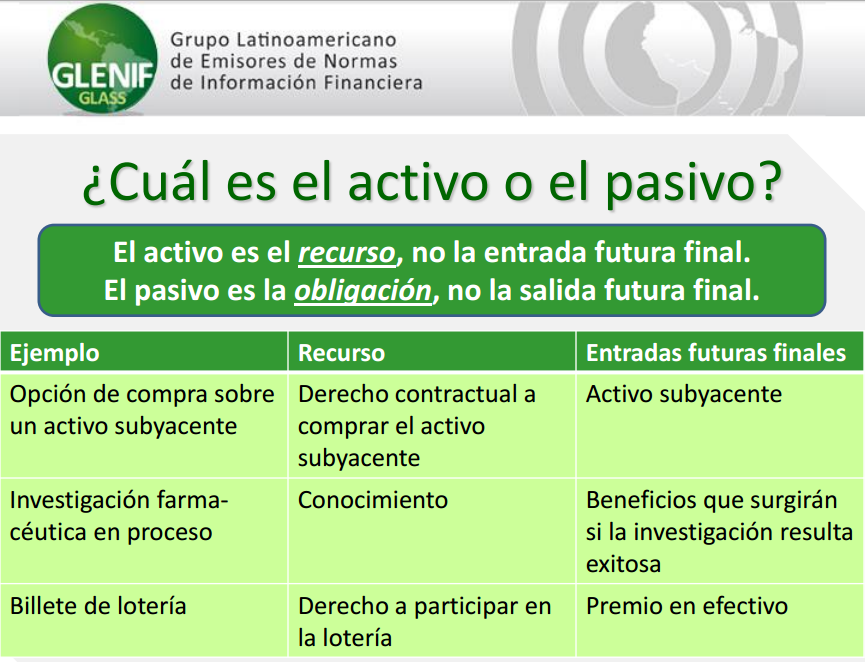 Desreconocimiento
Consecuencias del des reconocimiento
Enfoques
Enfoques
Si la entidad conserva un componente que expone a ésta en forma desproporcionada a los riesgos o beneficios derivados de activo o pasivo previamente reconocido restantes
Des reconocimiento
Preguntas para discusión
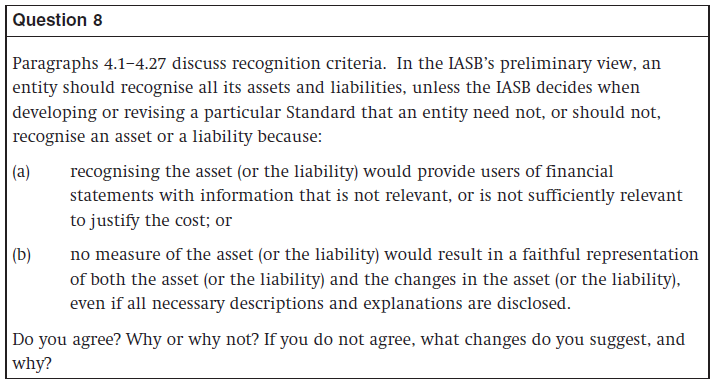 Preguntas para discusión
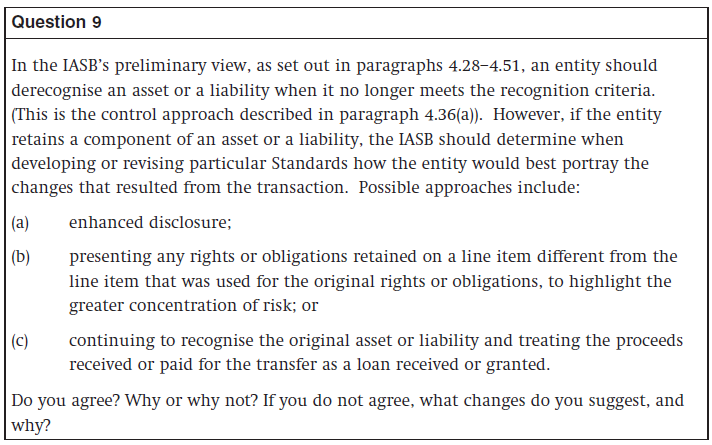 SECCIÓN 5
Definición de Patrimonio y distinción entre pasivo e instrumentos de patrimonio
Braulio Rodríguez Castro
Sección 5— Definición de Patrimonio y distinción entre pasivo e instrumentos de patrimonio
(a) la definición de patrimonio, incluyendo la medición y presentación de las diferentes clases de patrimonio;

(b) si la diferencia entre el pasivo y los instrumentos patrimonio se debe basar exclusivamente en la definición de un pasivo.
Preliminar
El Documento de Discusión sugiere que la definición de patrimonio debería permanecer sin cambios. El Documento de Discusión también sugiere que una entidad debería proporcionar mejor información sobre diferentes clases de patrimonio.  

Patrimonio es la participación residual en los activos de la entidad luego de  deducir todos los pasivos.
Total patrimonio neto al final de un período
el patrimonio neto al inicio del período (corregido, si es el caso, por los cambios en las políticas contables, y corrección de errores periodos anteriores);
las aportaciones al patrimonio en el período
la distribución de patrimonio en el período
el resultado integral del periodo
los ajustes para mantenimiento del capital, si aplica
Términos de Referencia
Participación Patrimonial: Derecho sobre el patrimonio de una entidad (es decir, una participación residual en los activos de la entidad, una vez deducidos todos sus pasivos).
Derecho primario sobre Patrimonio: un derecho presente a participar en las distribuciones de capital durante la vida de la entidad que informa . 
Derecho secundario sobre Patrimonio: un derecho o una obligación presente de recibir o entregar otra participación patrimonial. 
Instrumento de Patrimonio: un instrumento financiero crea derechos sobre el patrimonio y no es pasivo
las acciones ordinarias
otras clases de acciones (por ejemplo, algunas acciones preferentes, algunas acciones diferidas)
instrumentos de patrimonio que crean derechos primarios sobre el patrimonio
participaciones no controlantes
los contratos forward para comprar, vender o emitir acciones propias de la entidad
instrumentos de patrimonio que crean derechos secundarios
Opciones de compra o venta de acciones propias de la entidad
Inversores
Los actuales y potenciales inversores necesitan información acerca de :
( a) las futuras entradas de efectivo netas para la entidad (entradas de efectivo menos salidas de efectivo) ; y
( b ) las alegaciones que determinan cómo se distribuirán los flujos netos de efectivo entre los titulares de las diferentes demandas.
Diferentes clases de patrimonio
Los estados financieros generalmente no proporcionan información suficiente acerca de la participación de las diferentes clases de inversionistas de capital, como el efecto que tiene el interés minoritario.

El Documento de Discusión sugiere que las entidades deberían usar un estado de cambios en el patrimonio perfeccionado que proporcione más información acerca de las diferentes clases de patrimonio.
Diferentes clases de patrimonio
Un estado de cambios en el patrimonio perfeccionado proporcionaría mas información acerca de las diferentes clases de patrimonio y mostraría la manera en que se transfiere la riqueza entre esas clases. Podría también permitir que IASB simplifique las NIIF´s que distinguen los pasivos de los instrumentos patrimoniales.
Estado de cambios en el patrimonio perfeccionado
Esto se podría lograr mediante el diseño del estado de cambios en el patrimonio neto de la siguiente manera :
(a) el estado de cambios en el patrimonio neto sería mostrar una columna separada para cada clase de derechos sobre el patrimonio.
Estado de cambios en el patrimonio perfeccionado
(b) la columna para cada clase de derechos sobre el Patrimonio se sub - divide (en el cuerpo del estado o en las notas ), en su caso, en categorías de manera coherente con los requisitos legales y otros que rigen la entidad. 
Dependiendo de los requisitos, entre los ejemplos de tales categorías podrían incluir el capital social , utilidades retenidas y reservas.
Estado de cambios en el patrimonio perfeccionado
(c) la entidad podría, al final de cada período, actualizar la medición de cada clase de derechos sobre el Patrimonio. Esto actualizará la asignación del capital total entre las clases de derechos, pero sin efecto en el patrimonio neto. 

(d) la actualización de las mediciones de las diferentes clases de derechos sobre el patrimonio se traduciría en transferencias entre los importes de los activos netos reconocidos (activos menos pasivos) atribuidos a esos derechos.
Estado de cambios en el patrimonio perfeccionado
Lo anterior representa las transferencias de riqueza entre las clases de patrimonio. En otras palabras, muestran cómo cada clase de derechos sobre  el patrimonio diluye el activo neto atribuible a otras clases de demanda de capital durante el período. 

Actualmente, los estados financieros no necesariamente proporcionan esta información.
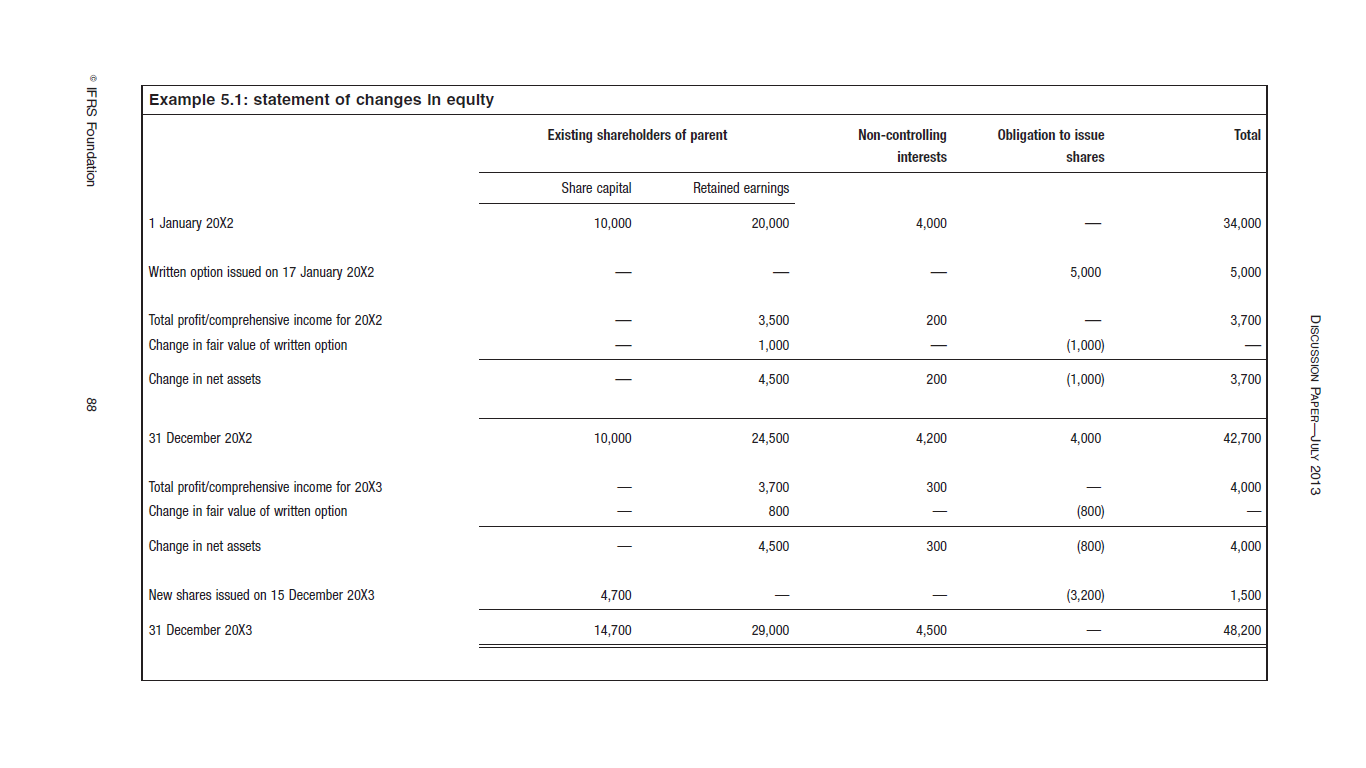 Sección 5— Definición de Patrimonio y distinción entre pasivo e instrumentos de patrimonio
Braulio Rodríguez Castro
Distinción entre pasivo e instrumentos de patrimonio
NIIFs existentes no aplican la definición de pasivos de forma consistente cuando distinguen los pasivos de los instrumentos patrimoniales. Los requerimientos que resultan pueden ser complejos, difíciles de comprender y difíciles de aplicar.  

El Documento de Discusión no propone cambiar la definición existente de patrimonio. Para distinguir entre instrumentos patrimoniales y pasivos, el IASB usaría la definición existente de patrimonio  y la definición de pasivo, que se enfoca en saber si la entidad tiene una obligación de entregar recursos económicos
Pasivo
Un pasivo es una obligación presente de la entidad de transferir un recurso económico como resultado de sucesos pasados. 

Un recurso económico es un derecho, u otra fuente de valor, que es capaz de producir beneficios económicos.
NIC 32 / NIIF 2 / CINIIF 2
De manera General

Instrumentos de patrimonio  no obligación para la transferencia de recursos económicos; y
Instrumentos como pasivos financieros, crean obligación de transferir recursos económicos.
NIC 32 / NIIF 2 / CiNIIF 2
Aunque NIC 32 :
(a) algunos instrumentos de patrimonio, crean obligaciones para la transferencia de recursos económicos; y
(b) algunos instrumentos de pasivos financieros,  no crean ninguna obligación de transferir recursos económicos.
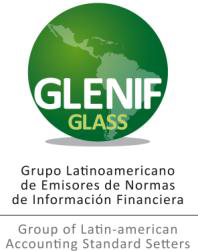 Documento para Discusión DP/2013/1 sobre la Revisión del Marco Conceptual para la Información Financiera
Y en Colombia Qué?
Documento de Sustentación de la Propuesta a los Ministerios de Hacienda y Crédito Público y de Comercio, Industria y Turismo sobre la aplicación de las Normas Internacionales de Información Financiera en Colombia.  
Grupo 1


Documento Propuesta Ministerios - CTCP
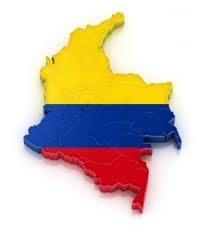 SECCIÓN 6Medición
Marcos Ancisar Valderrama Prieto
Antecedentes MC1989
Valores de entrada
COSTO HISTORICO
COSTO CORRIENTE
Valores de salida
VALOR REALIZABLE
VALOR ACTUAL
VALOR RAZONABLE
¿Qué es medición?
Proceso mediante el cual se determinan los valores que deben incluirse en los estados financieros. 

El término “medición" se refiere:
Valores presentados o 
Valores revelados
Temas tratados
Descripción de cómo el objetivo y las características cualitativas de la información financiera influyen en los requerimientos de medición.

Descripción y análisis de tres categorías de medición:

	Mediciones basadas ​​en el costo.
	Mediciones de mercado incluyendo el Valor razonable.
   Otras bases de medición con base flujos de caja (FC)

Discusión sobre cómo identificar una base de medición.

Descripción de otras formas de medición basadas en flujos de caja (FC).
Objetivo de la información financiera influyen en los requerimientos de medición
Relevancia
Medir A/P en una misma base
Problemas
Mediciones al costo no serian relevantes. (activos financieros derivados).

Mediciones de mercado no serian relevantes (PPE en uso, costo y subjetividad de obtener mediciones indirectas)
No recomendar una sola base de medición.
Relevancia
Representación fiel
Representación Fiel
Libre de errores
Completa
Neutral
Características de mejora
RESTRICCIÓN: Costo
Identificar una base de medición
Identificar una base de medición
Medición posterior Activos
Medición posterior Activos
Medición posterior Pasivos
Medición posterior Pasivos
SECCIÓN 7 Presentación y Revelación
Nestor Javier Lizarazo Sierra
Presentación y revelación
Presentación y revelación
Presentación y revelación
Presentación y revelación
Presentación y revelación
Presentación y revelación
Presentación y revelación
Presentación y revelación
Presentación y revelación
Presentación y revelación
Presentación y revelación
Presentación y revelación
Presentación y revelación
Presentación y revelación
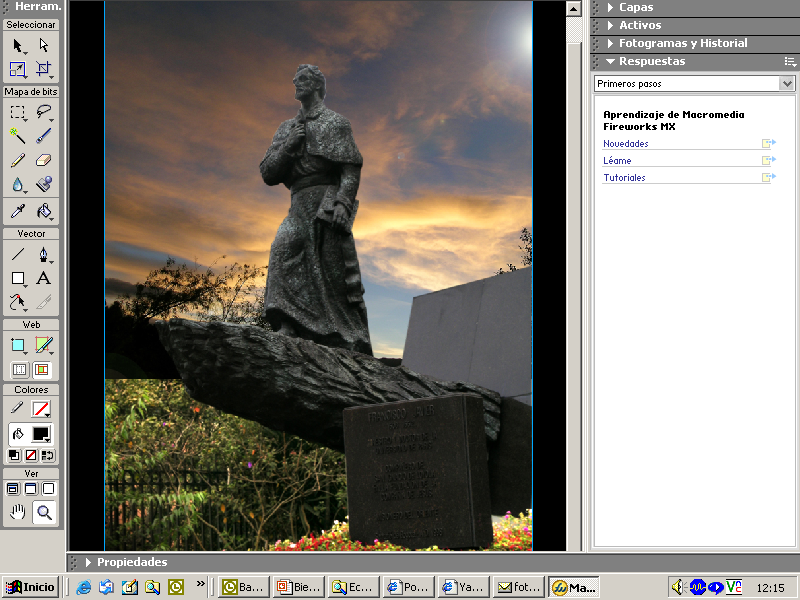 ... !!! Muchas Gracias